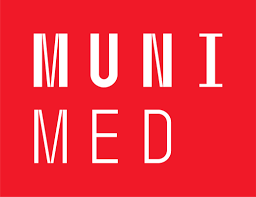 Kompartment syndrom
Klinika úrazové chirurgie FN Brno
VLLP0532c
Komplikace léčení zlomenin
Časné komplikace:
poranění svalů, cév, nervů, tělních dutin a orgánů
Kompartment syndrom

Pozdní komplikace:
Sudeckův algodystrofický syndrom
Kompartment syndrom
soubor příznaků ze zvýšení tlaku v uzavřeném anatomickém prostoru
vede k vaskulárním okluzím a působí lokální ischemii

kompartment 
	= prostor vymezený skeletem a fascií nebo mezisvalovými septy
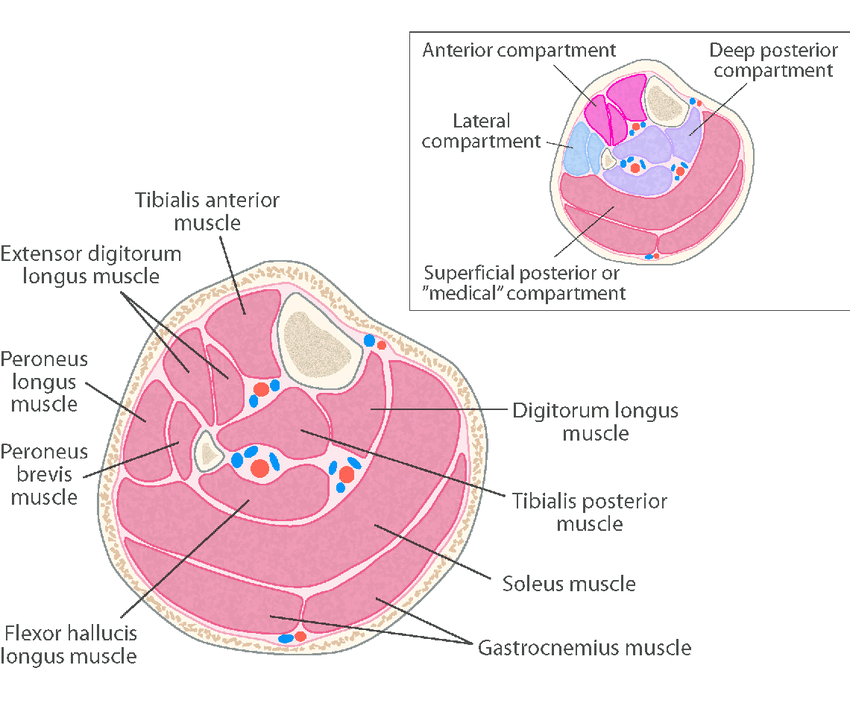 pokud překročí intrafasciální tlak 30-40 mmHg
zvyšování odporu, který musí krev překonat 
kolabují stěny žil
klesá arterio-venozní gradient kyslíku a živin
horší výživa tkání vede k poruše jejich funkce až k nekróze
krevní stázou dochází k přestupu tekutiny do intersticia

tlak se nadále zvyšuje –> circulus vitiosus
Klinické příznaky
bolesti v postižení oblasti nereagující na analgetika
poruchy cítivosti - parestezie, dysestezie až anestezie
edém periferie, později edém celé končetiny
porucha motoriky; mohou vyústit ve svalové kontraktury

rozvoj celkových příznaků z ischemie svalů: myoglobinurie, selhávání ledvin veducí až ke smrti
pulzace na periferii může být zachovaná i v pokročilém stadiu!(systolický tlak krve překoná intrafasciální tlak)
Lokalizace kompartment syndromu
končetiny, nejčastěji bérec
břicho
pánev
hrudník
určitou analogií je i konus syndrom při intrakraniálním zvýšení tlaku
Etiologie kompartment syndromu
zvýšený tlak uvnitř kompartmentu (zlomeniny, záněty, krvácení)
útlak zvenčí (nevhodná sádrová fixace, zjizvení kůže popáleninami)
zmenšení objemu prostoru (přílišný tah za končetinu)
chronický kompartment syndrom u aktivních sportovců

přední tibiální syndrom (n. peroneus prof.)
zadní tibiální syndrom (n. tibialis)
Diagnostika kompartment syndromu
neustálé povědomí o závažnosti vzniku této komplikace
anamnesticky přítomnost rizikových faktorů, mechanismů úrazu
klinické příznaky
pomocná vyšetření a invazivní monitoring intrafasciálních tlaků jsou možná, ale ne častá; je spíše nutné vzniku předejít než jej objevit

„Agieren, nicht reagieren.“
v momentě, kdy vás kompartment syndrom napadne, už je třeba jednat
Terapie kompartment syndromu
cílem snížení intrafasciálního tlaku před vznikem ireverzibilních změn
odstranění všech vyvolávajících příčin, uvolnění sádry, obvazu

konzervativně:
ledování, elevace, antiedematózní terapie, antiflogistika

chirurgicky:
včasné provedení fasciotomie, protětí všech svalových sept
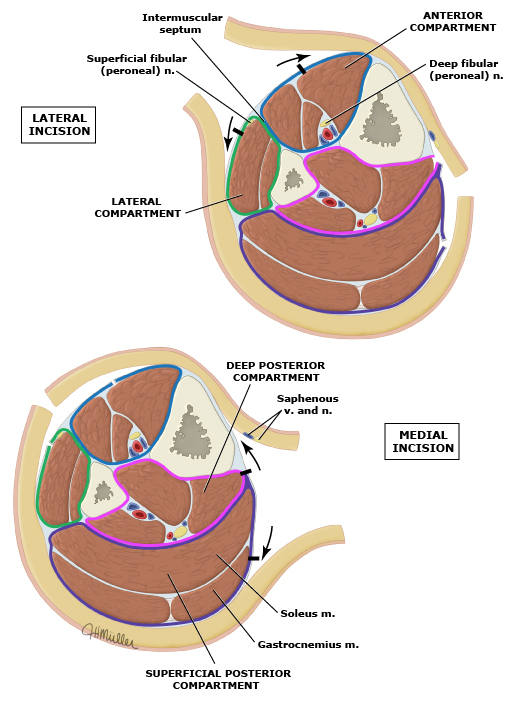 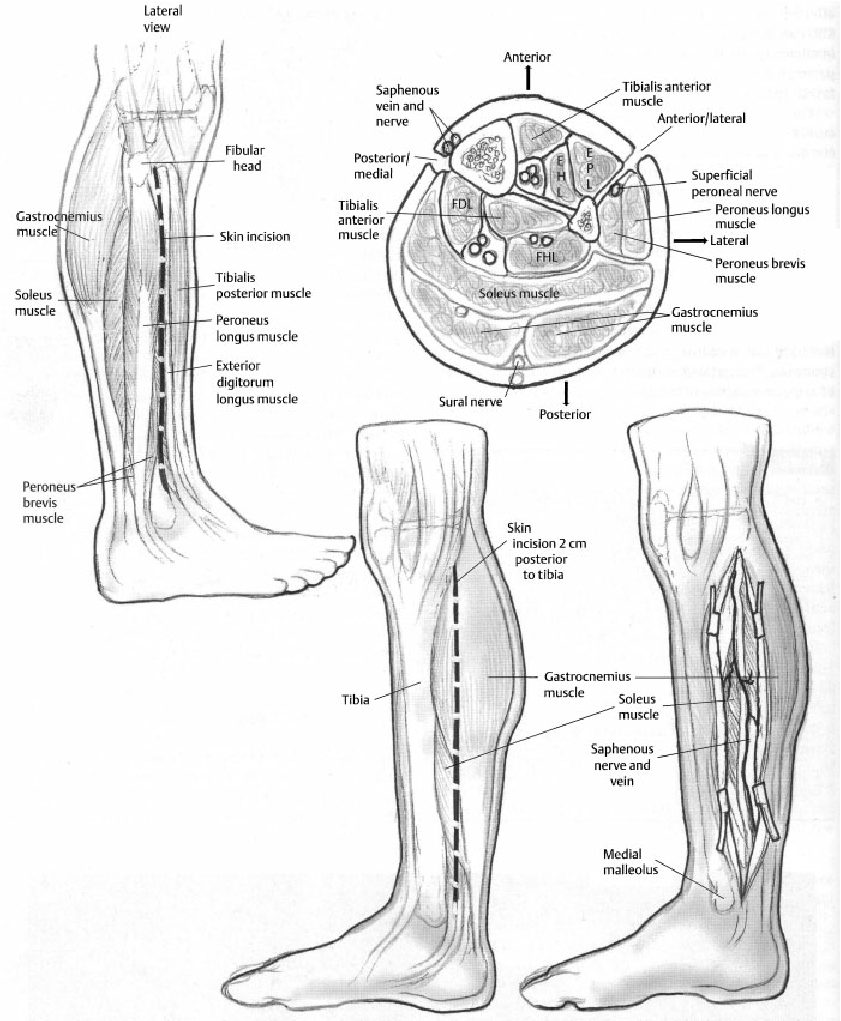 Sudeckův algodystrofický syndrom
neurocirkulační onemocnění, zejména na končetinách
po úrazech, zlomeninách, zánětlivých procesech
nepřiměřená bolest, otok a ztuhlost

místní bolest, změna barvy kůže, teploty, nadměrná potivost, otok
nejčastěji po zlomenině zápěstí, hlezna
alodynie (bolí i obvykle nebolestivé podněty), hyperalgézie
někdy pomáhá morký obklad, vyhnout se tření o oblečení
Sudeckova algodystrofie
akutní stadium – hyperemie, otok, teplá lesklá kůže, 2-8 týdnů
zánět, venostáza, na RTG prořídnutí skeletu

dystrofie – ústup otoku, snížení bolesti, kůže lesklá, cyanotická
cyanóza, ztráta ochlupení, chladná kůže, atrofie svalů, skvrny na RTG

atrofie – svalová atrofie, difuzní osteoporóza na RTG
ireverzibilní atrofie s těžkým funkčním deficitem, fibróza, nebolestivá
Prevence a léčba algodystrofie
aktivní cvičení všech neimobilizovaných kloubů
je nutná exaktní repozice a správná fixace zlomeniny

úprava imobilizace, rehabilitace
vegetativní blokády, anxiolytika, sedativa, kortikosteroidy
úprava kontraktur, blokáda sympatiku
Přidružené jevy
nervová dystrofie – způsobena poraněním nervů, projevuje se u ochrnutých končetin,  často sympatikus, vyvíjí se s něj Sudeckův sy
kauzalgie – bolesti při neúplném poranění nervů, vyvolané dotykem, změnou teploty, osvětlení, hlukem; neurotičtí pac.; tp. sympatektomie
poúrazové hyperpatie – bodavé bolesti celé končetiny, ruší spánek
infekce
prodloužené hojení – prodloužení konz. tp., operace, spongioplastika
malunion – zhojení v nesprávném postavení, indikuje se operace